Thứ năm, ngày    tháng 4  năm 2024
Tiếng Việt
Nữ hoàng của đảo
Cùng với cây phong ba, bàng vuông mọc nhiều trên các đảo của Trường Sa
	 Bàng vuông nở hoa vào ban đêm. Hoa mọc thành chùm. Cánh hoa màu trắng tím, nhụy vàng, đài màu trắng. Quả hình đèn lồng có bốn cạnh vuông. 
	Cây bàng vuông không chỉ che mát mà còn tạo cảnh sắc tươi đẹp cho đảo. Vì vậy bộ đội Trường Sa gọi bàng vuông là nữ hoàng của đảo.
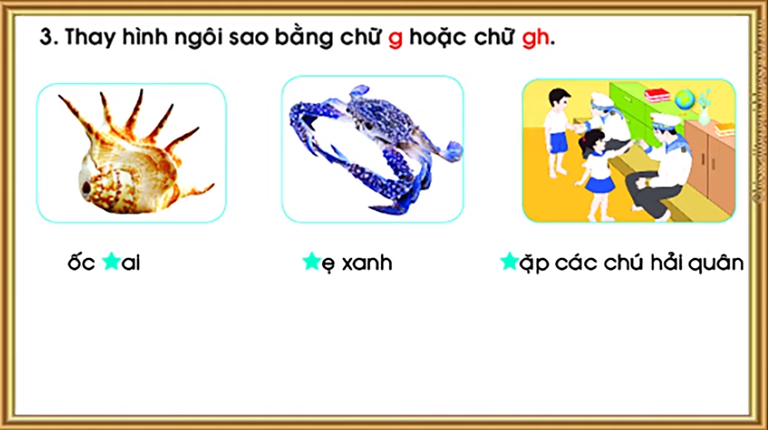 Điền chữ g hoặc chữ gh?
ốc gai
ghẹ xanh
gặp các chú hải quân
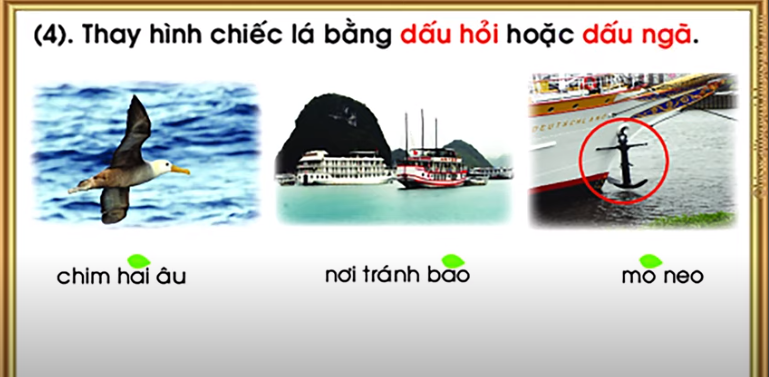 Điền dấu hỏi hoặc dấu  ngã?
mỏ neo
nơi tránh bão
chim hải âu
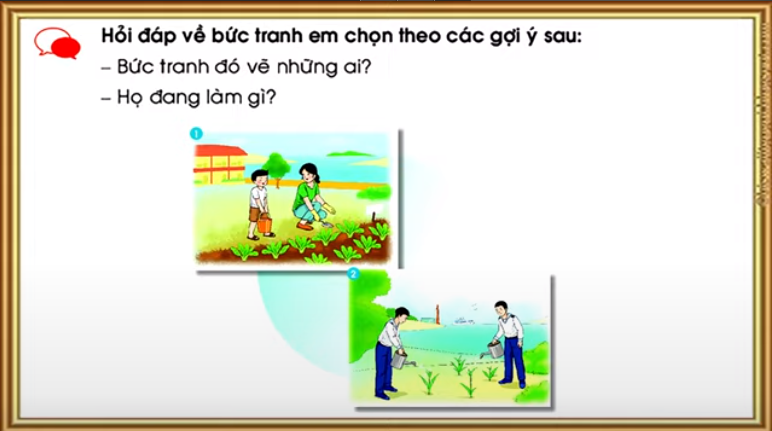 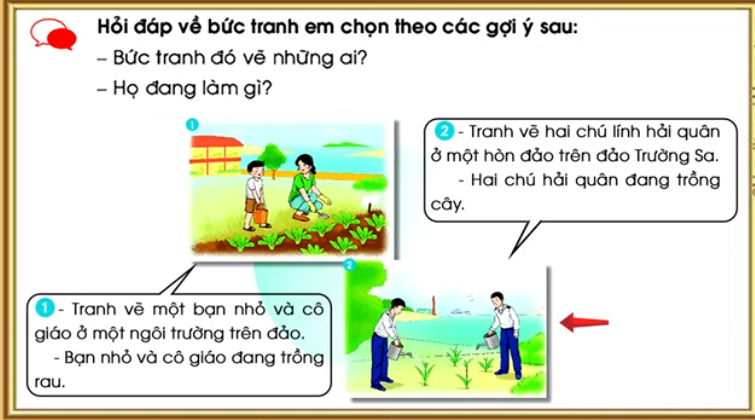 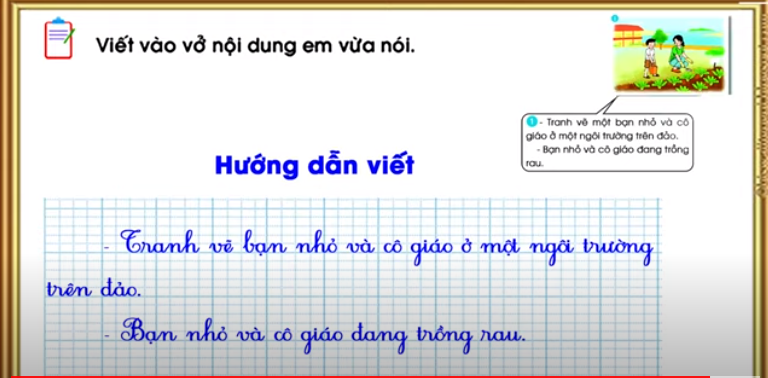